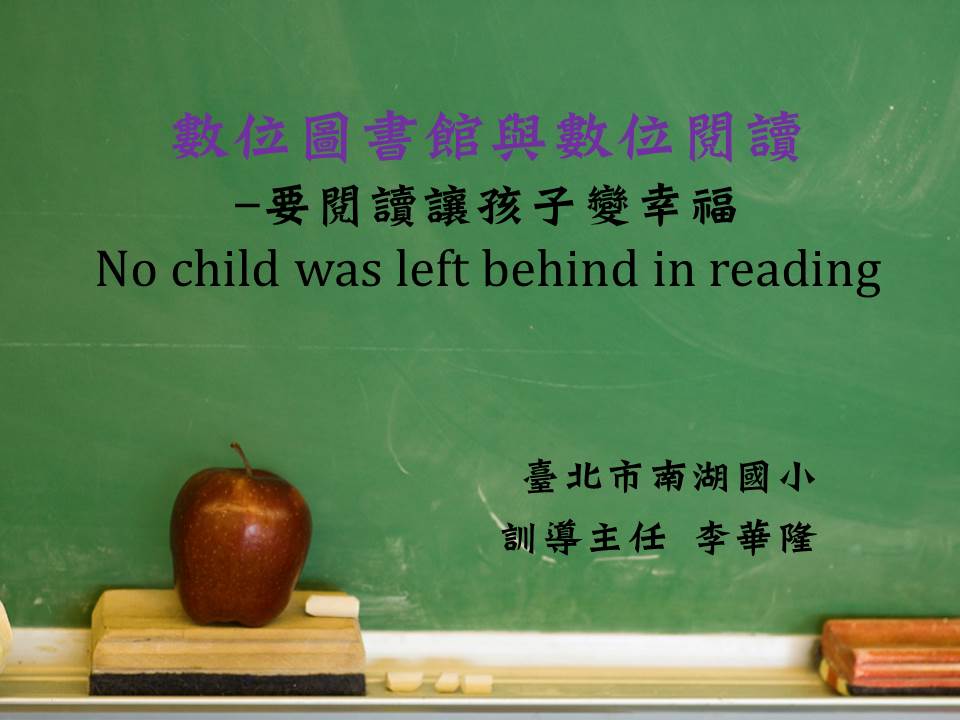 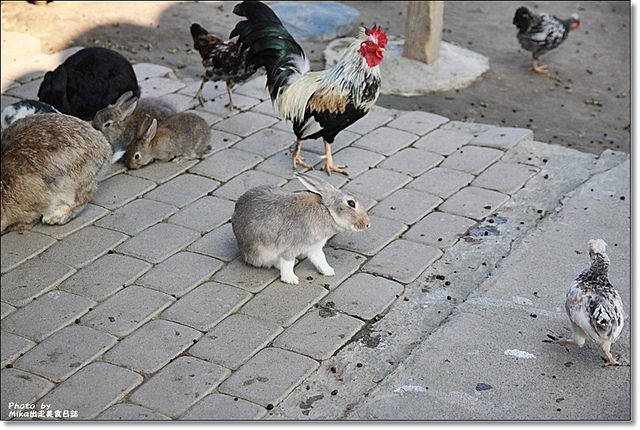 我們來看土豪怎麼解雞兔同籠？
雞和兔共15隻，
共有40隻腳，
雞和兔各幾隻？
假設雞和兔都訓練有素，
吹一聲哨，抬起一隻腳，
40-15=25。
再吹哨，又抬起一隻腳，
25-15=10，
這時雞都一屁股坐地上了，
兔子還兩隻腳立著。
所以，
兔子有10÷2=5隻，
雞有15-5=10隻。
結論：
學習不能讀死書啊！
不然拼不過土豪呀。
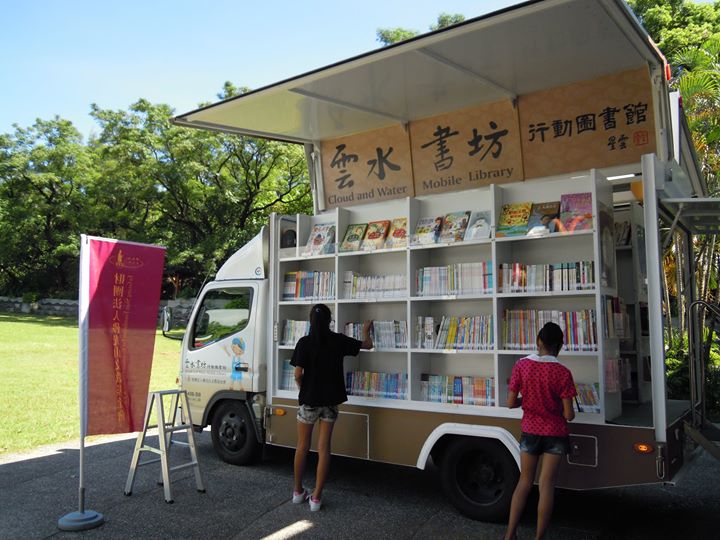 童趣
小學圖書館必須注意到三個重點
意象
小學圖書館必須注意到三個重點
顏色
小學圖書館必須注意到三個重點
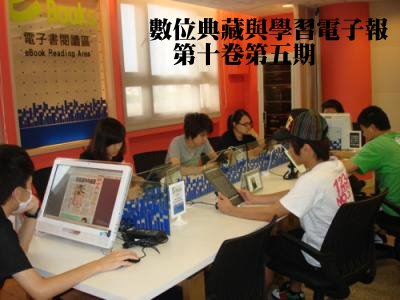 數位圖書館與閱讀學習
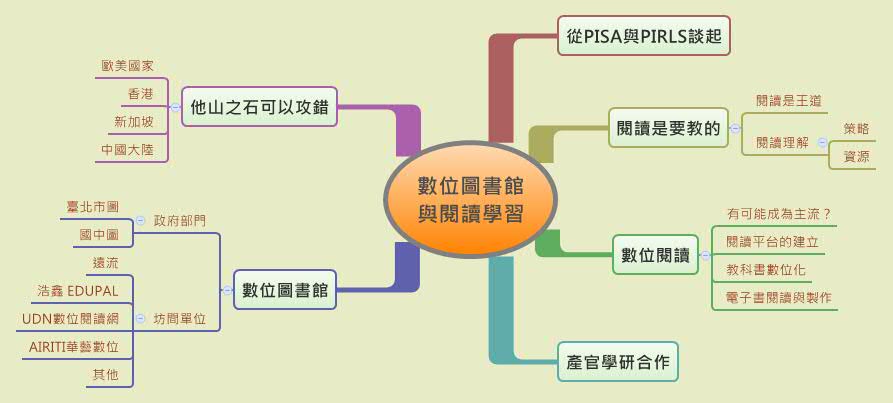 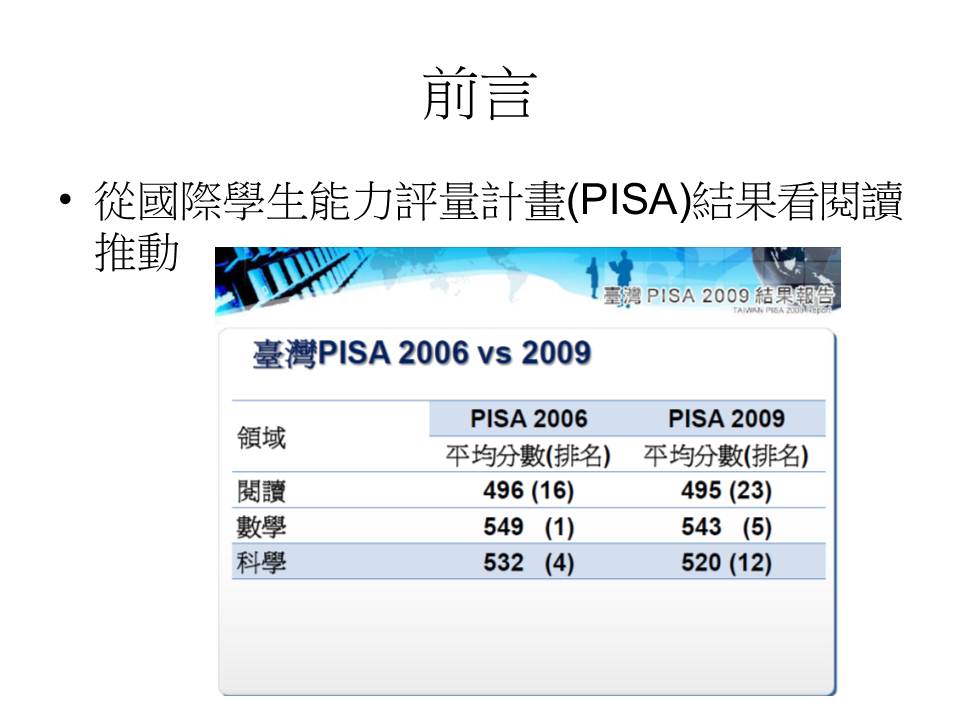 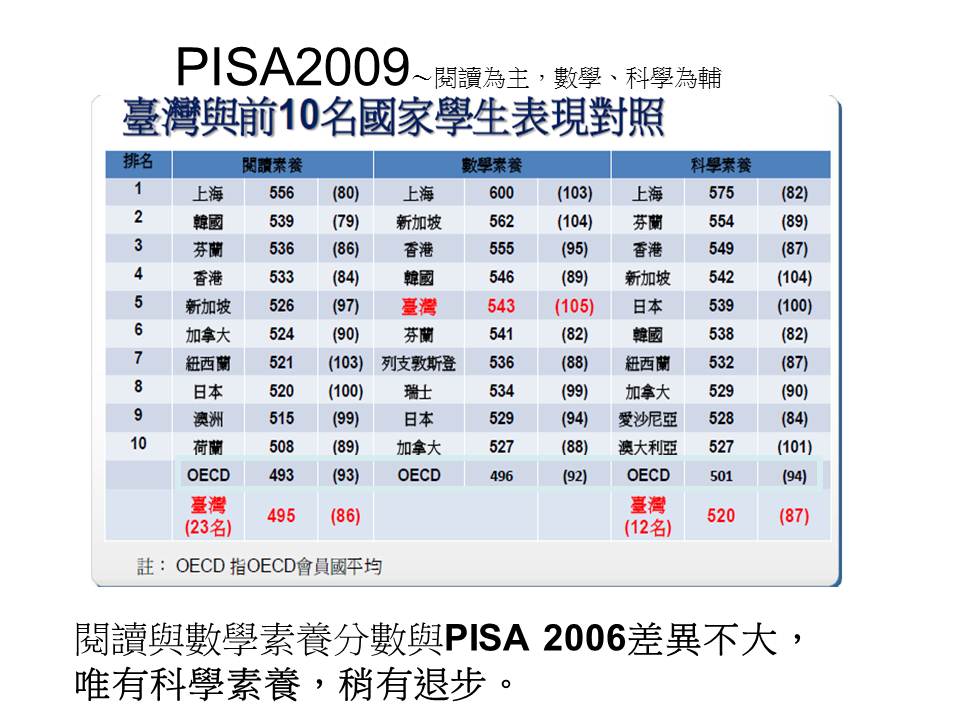 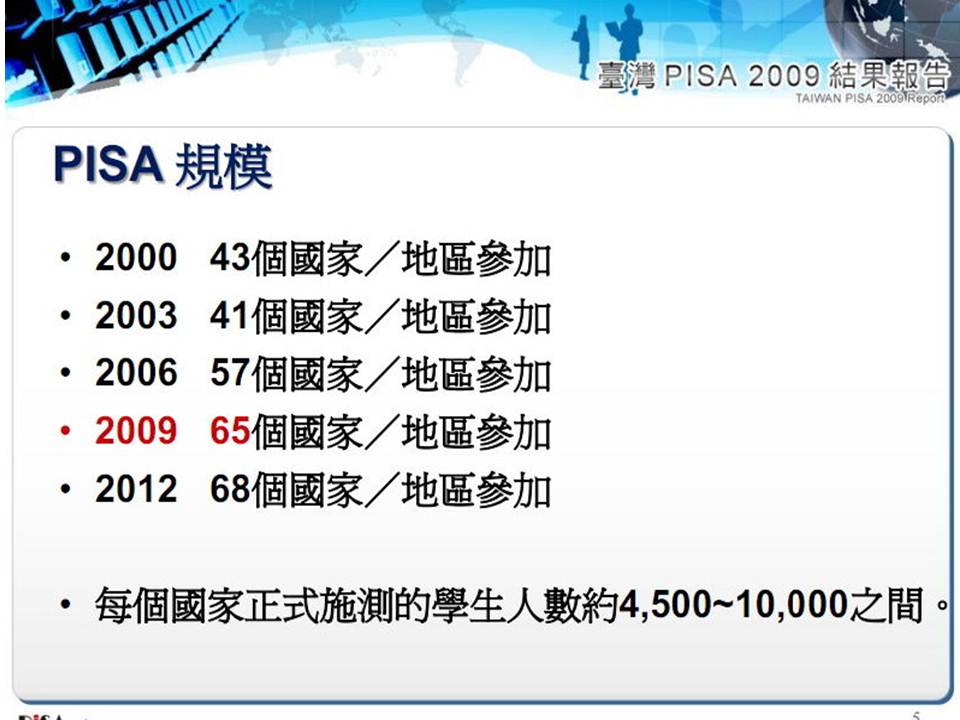 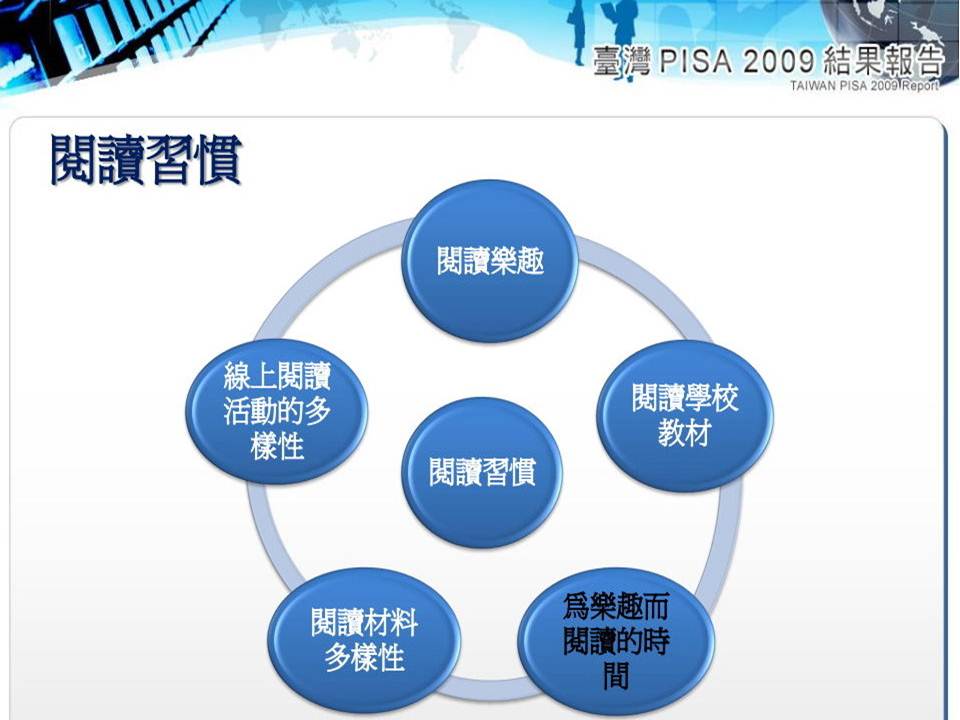 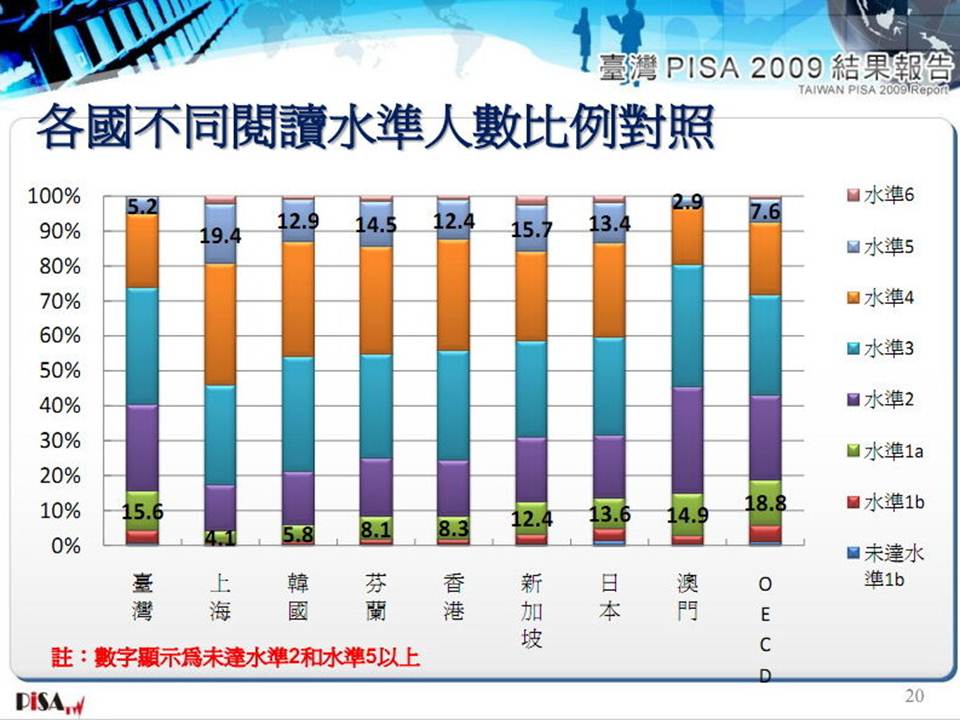 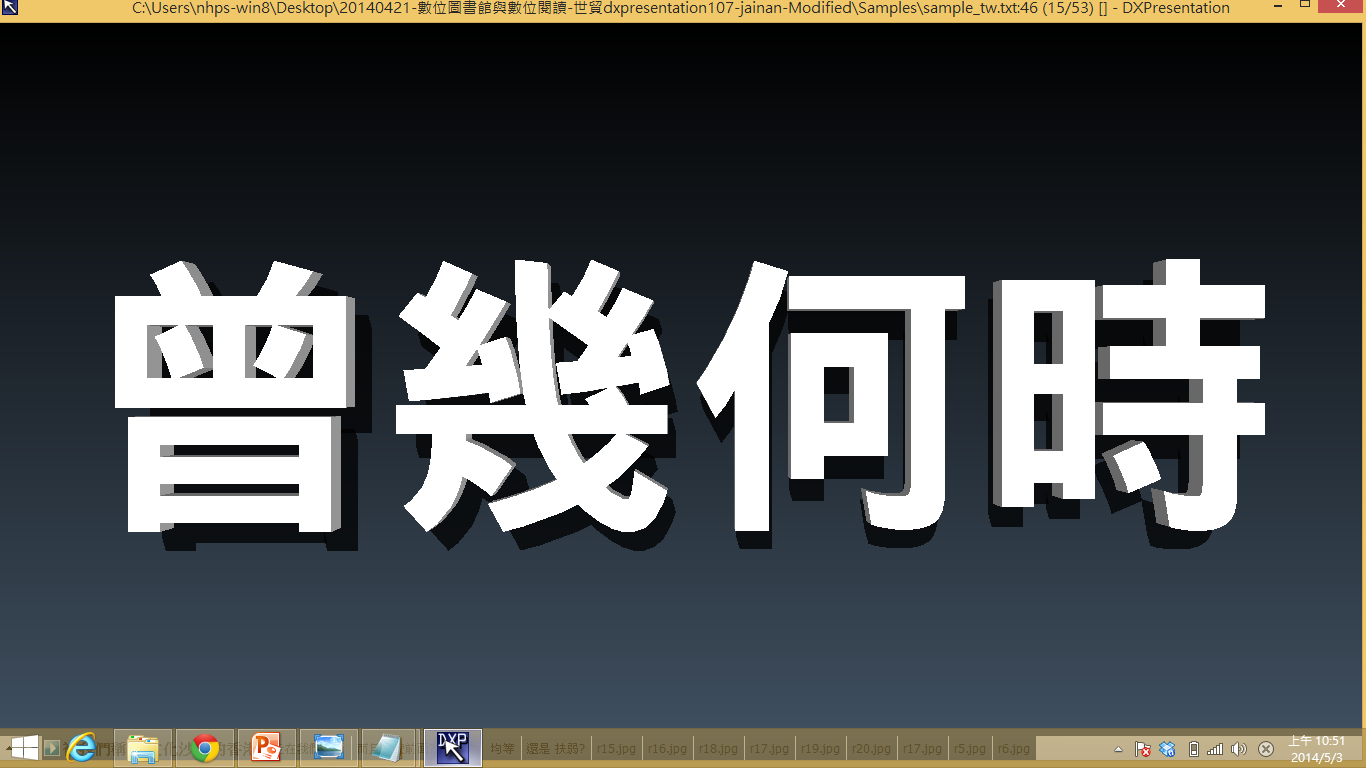 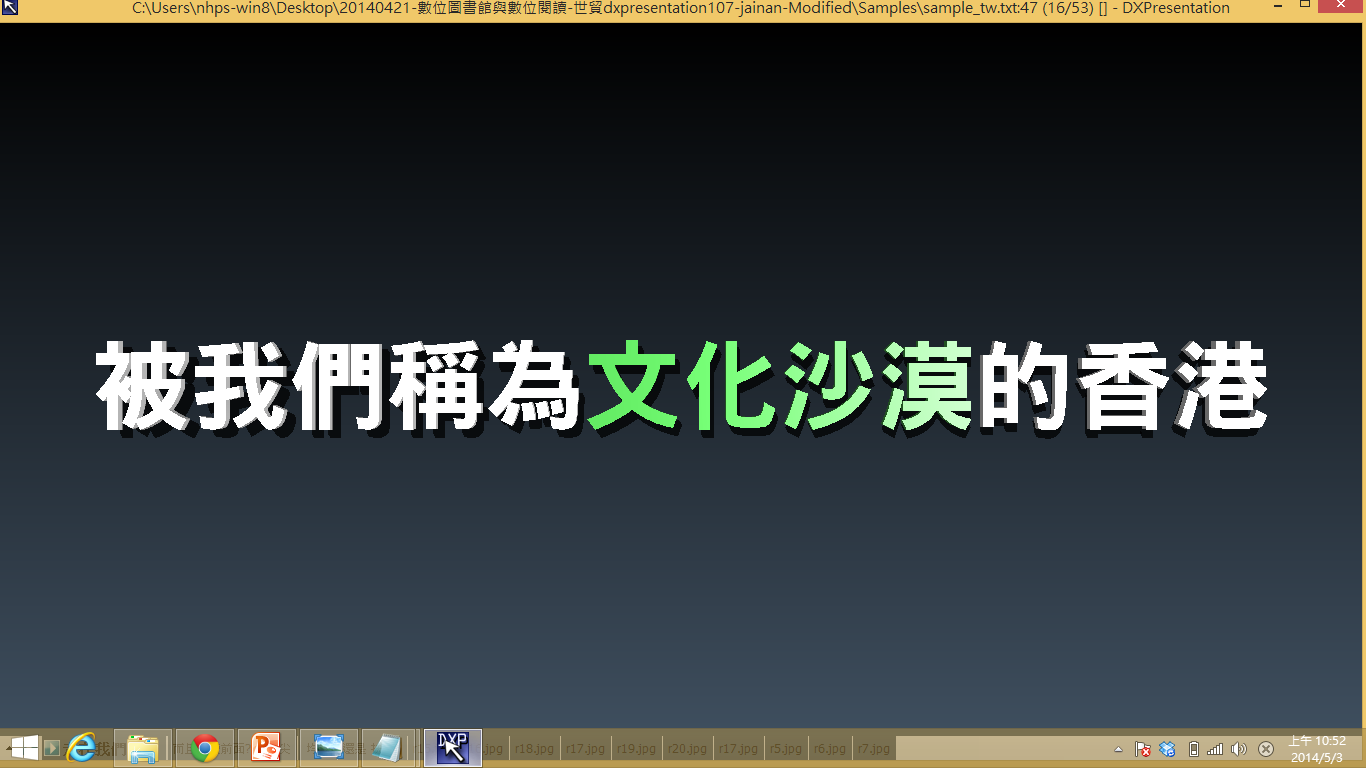 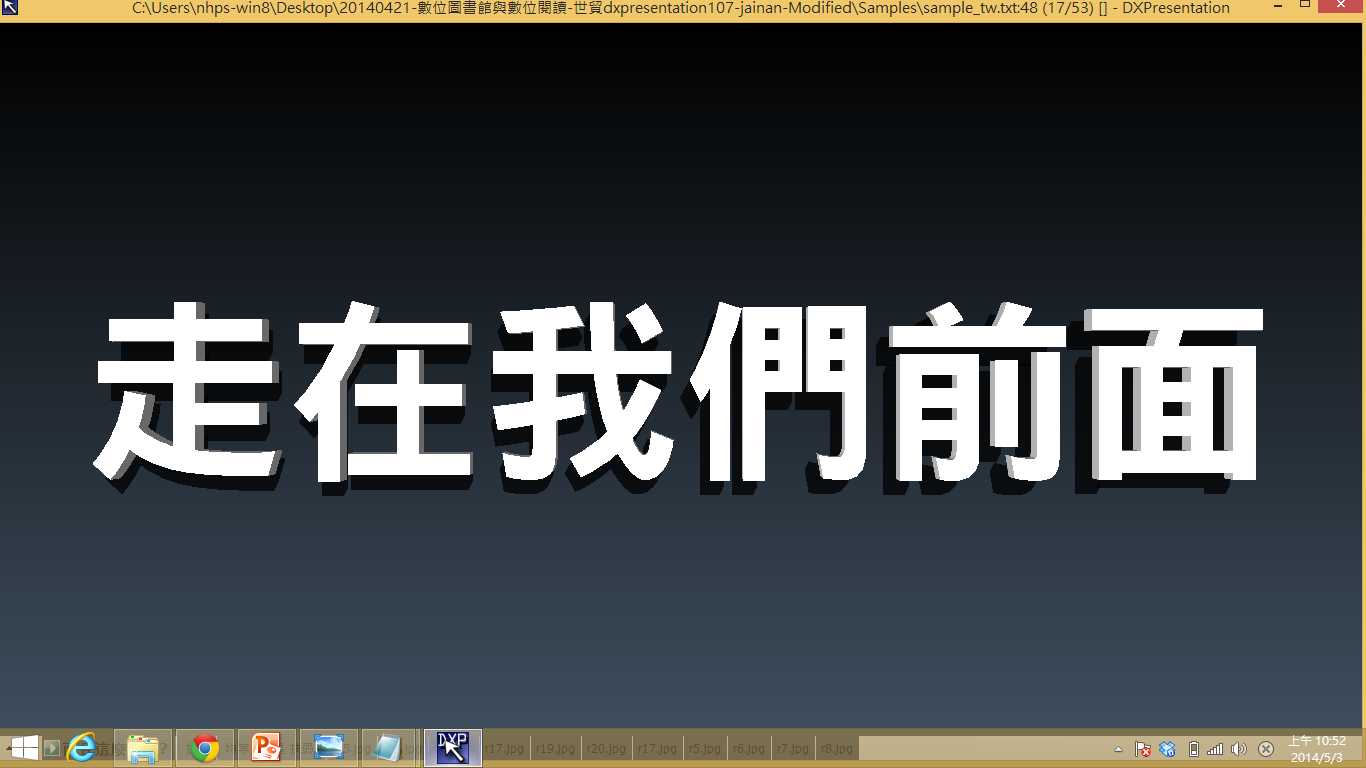 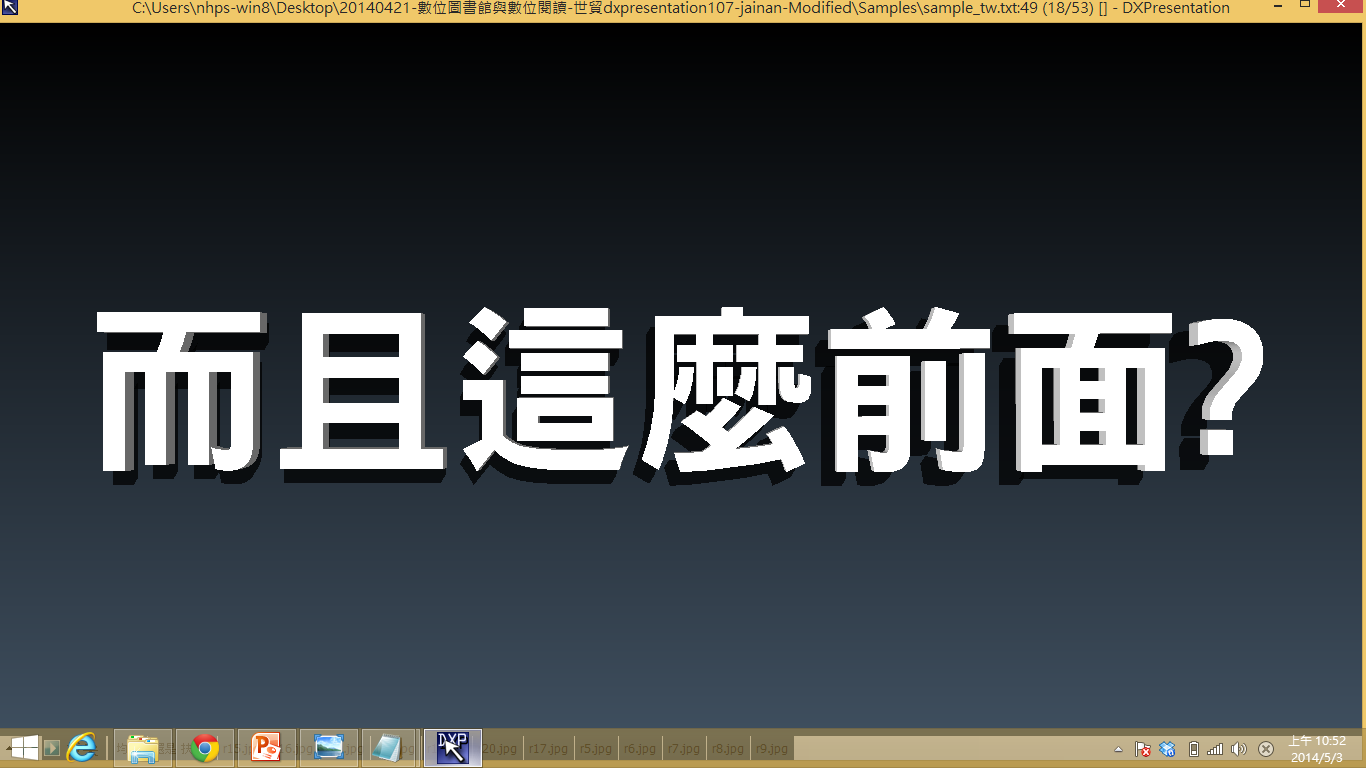 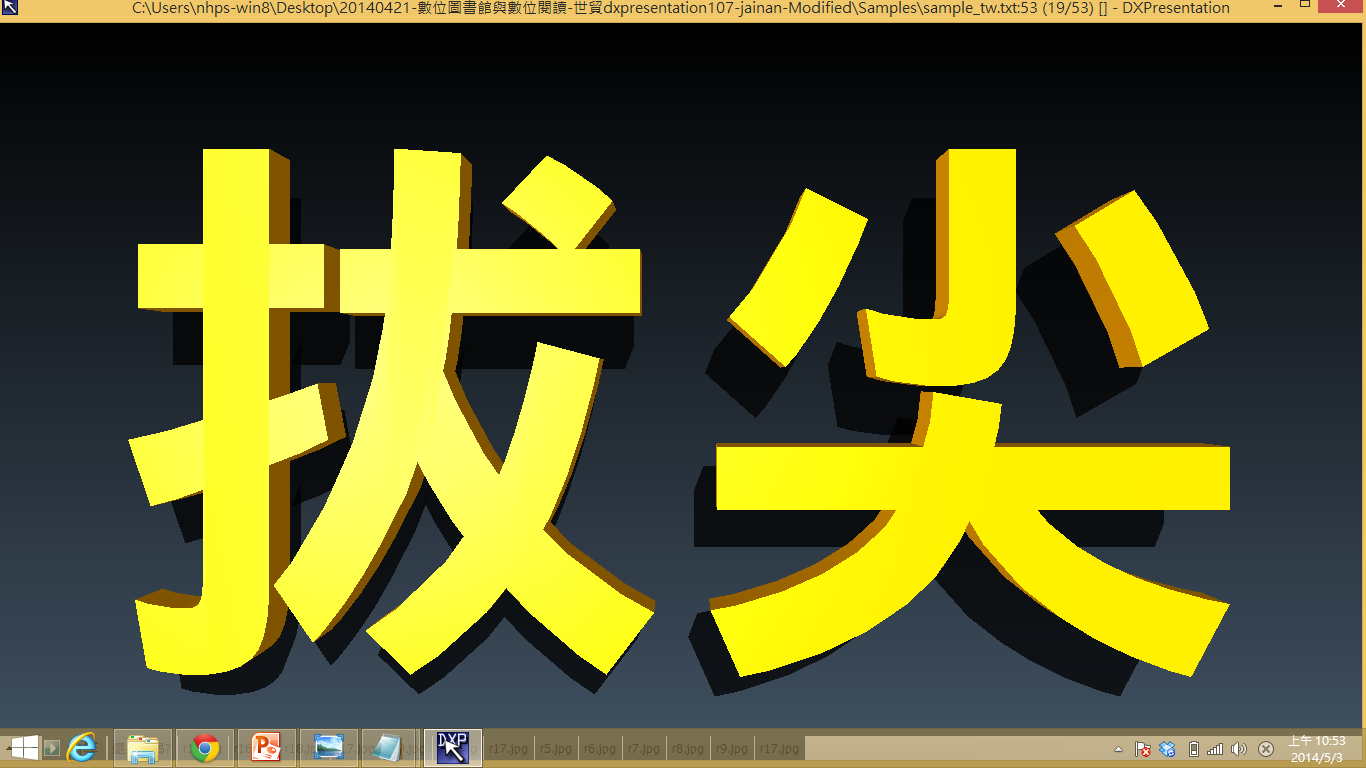 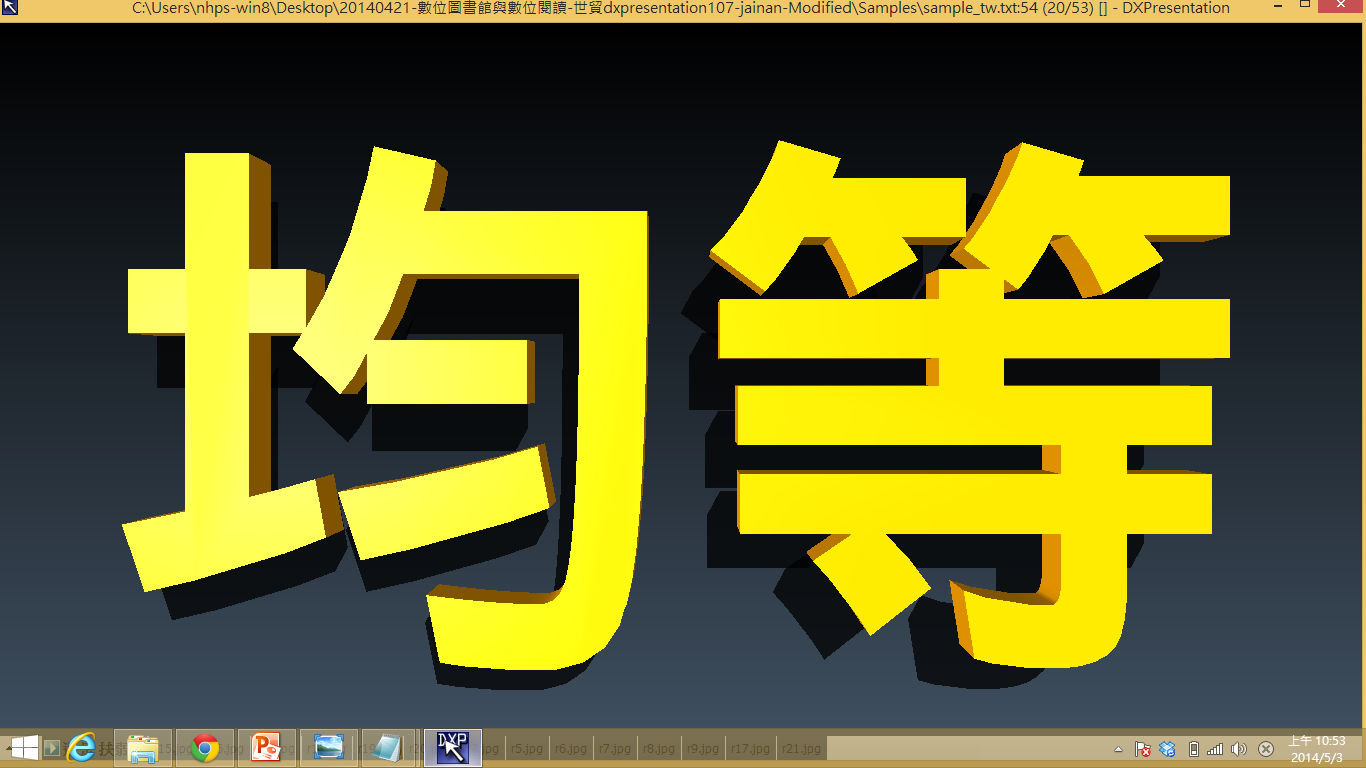 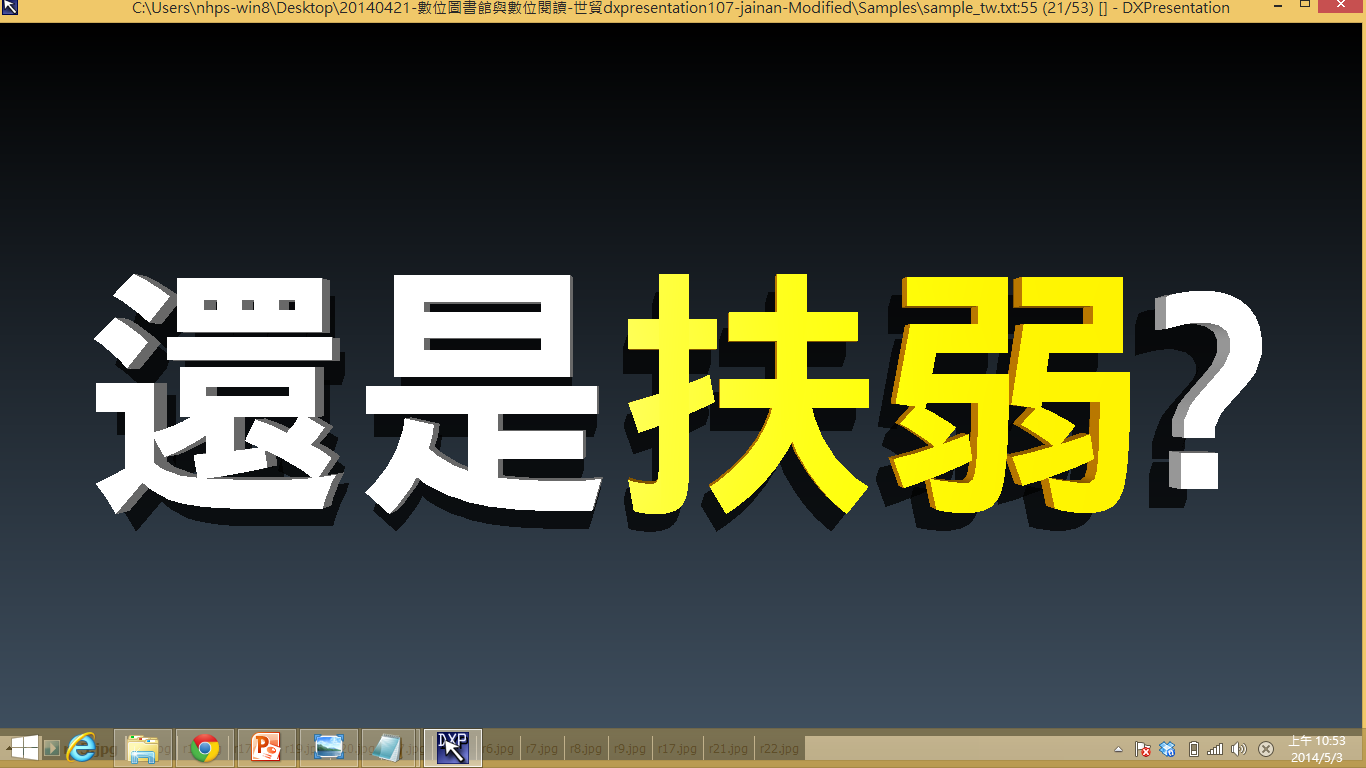 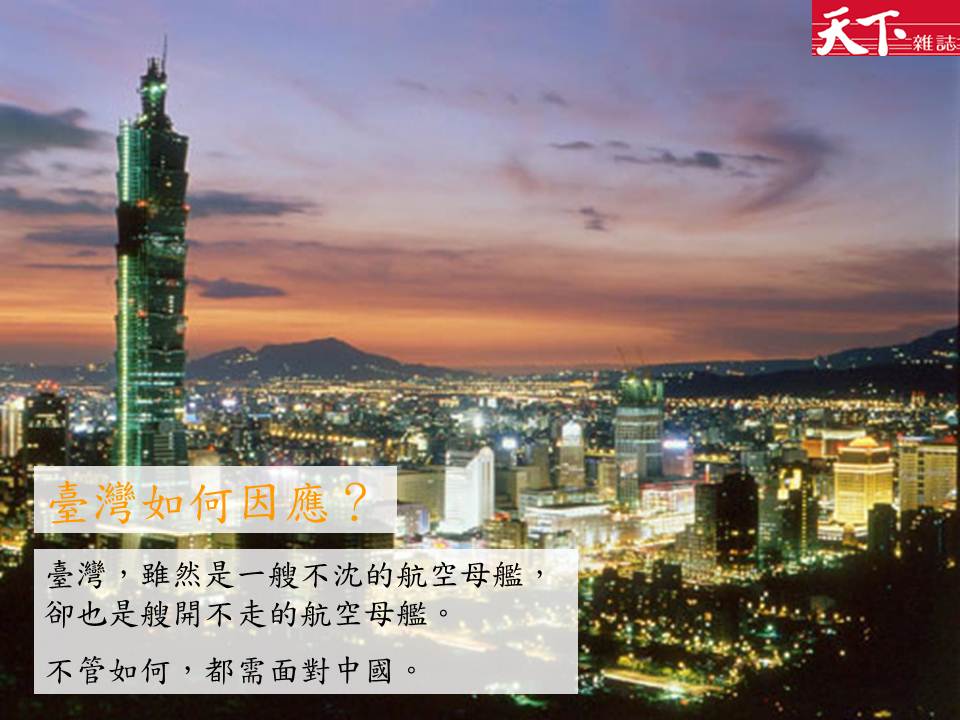 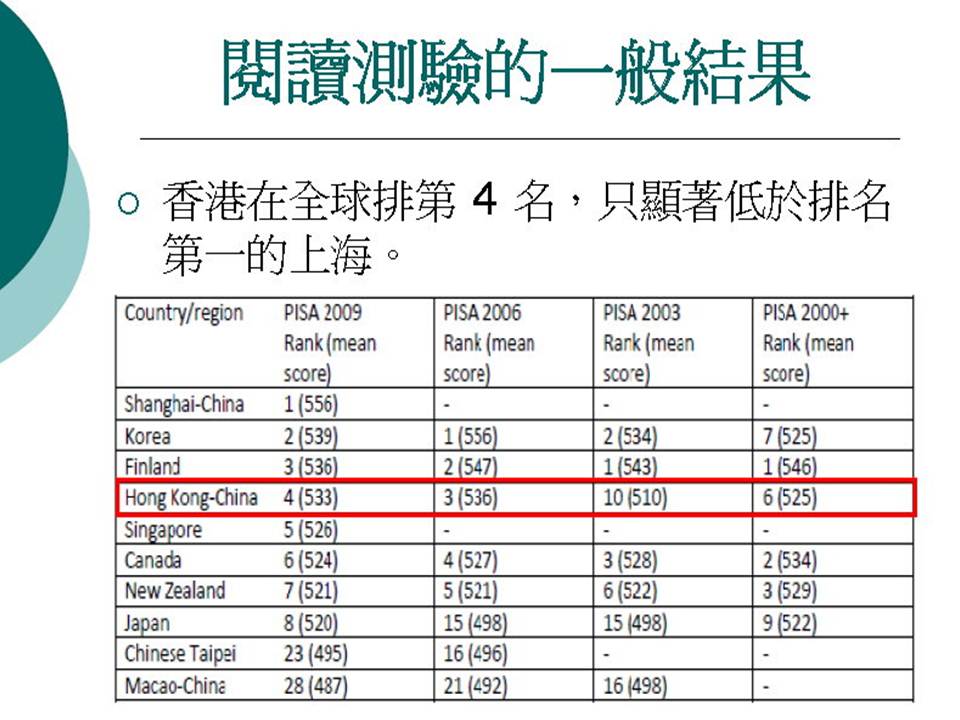 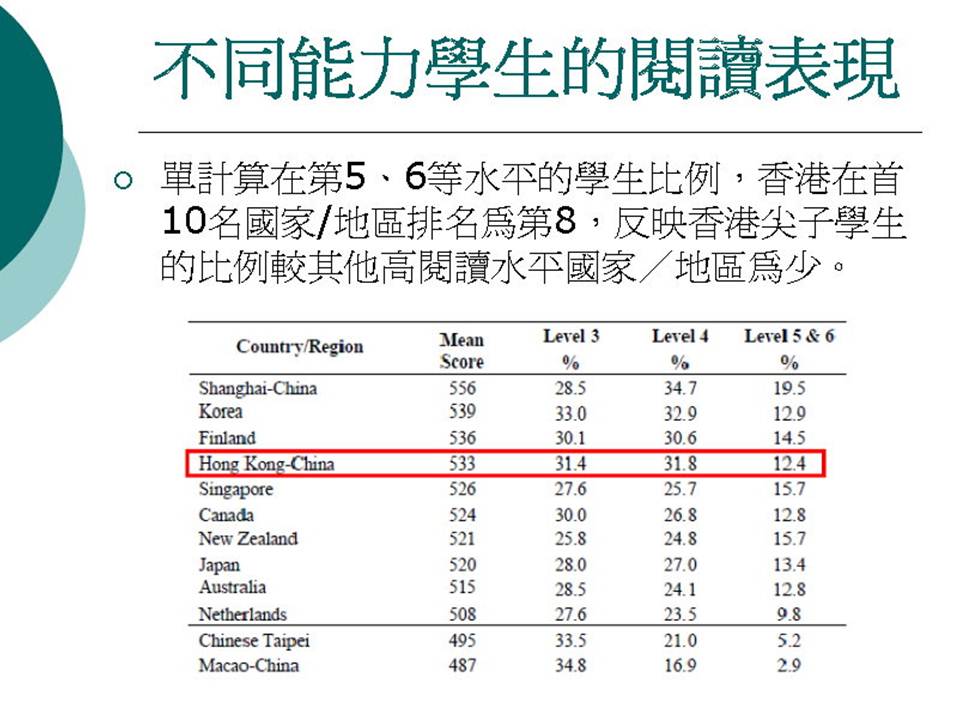 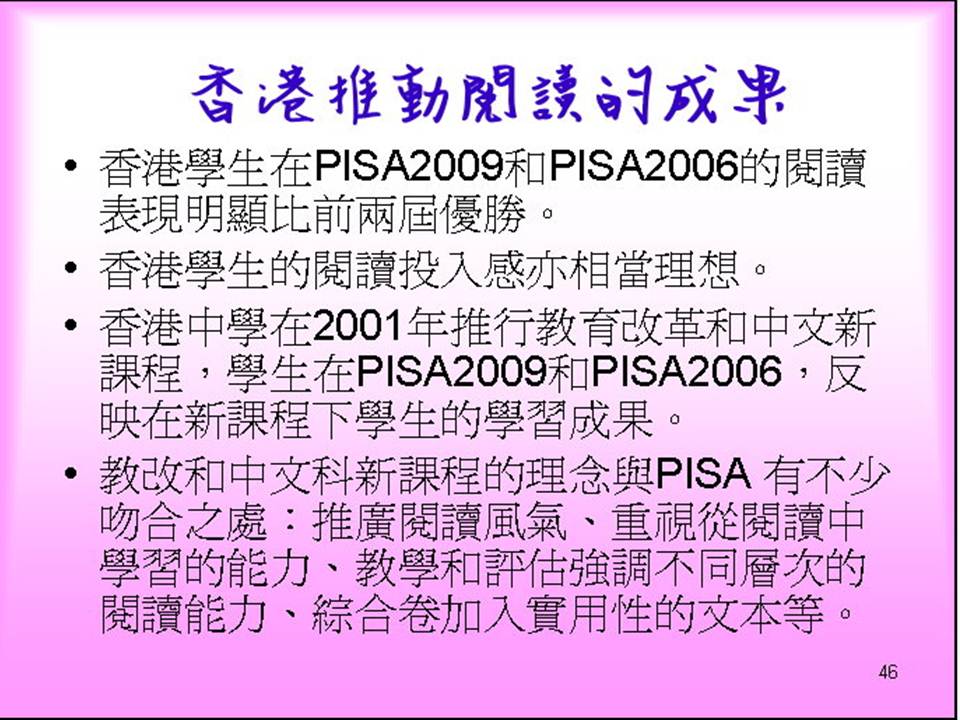 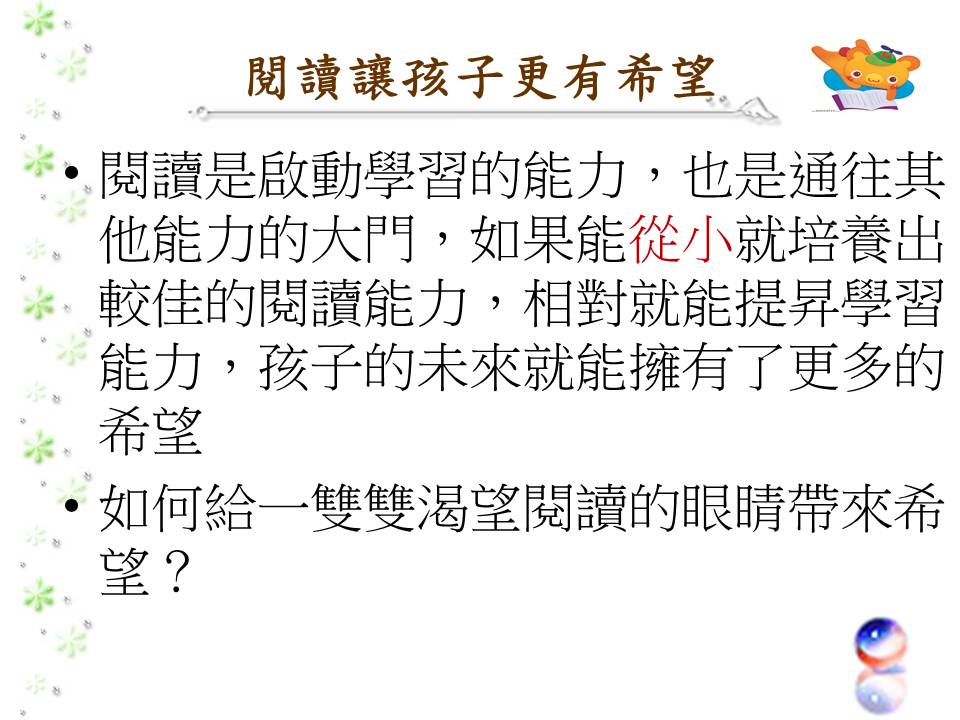 數位圖書館與閱讀學習
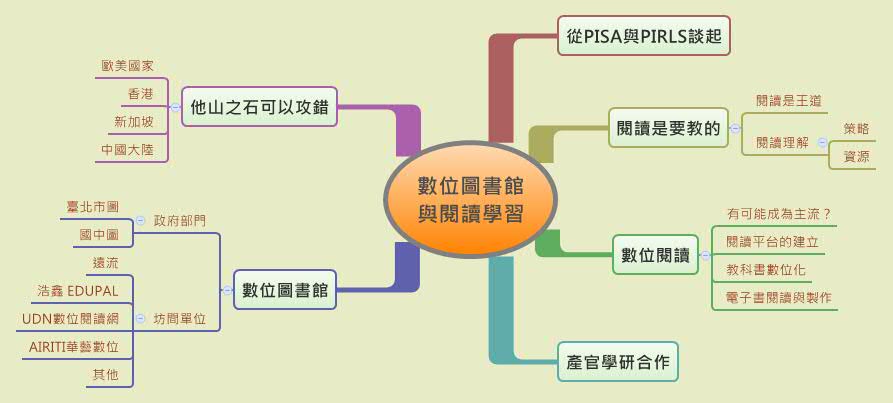 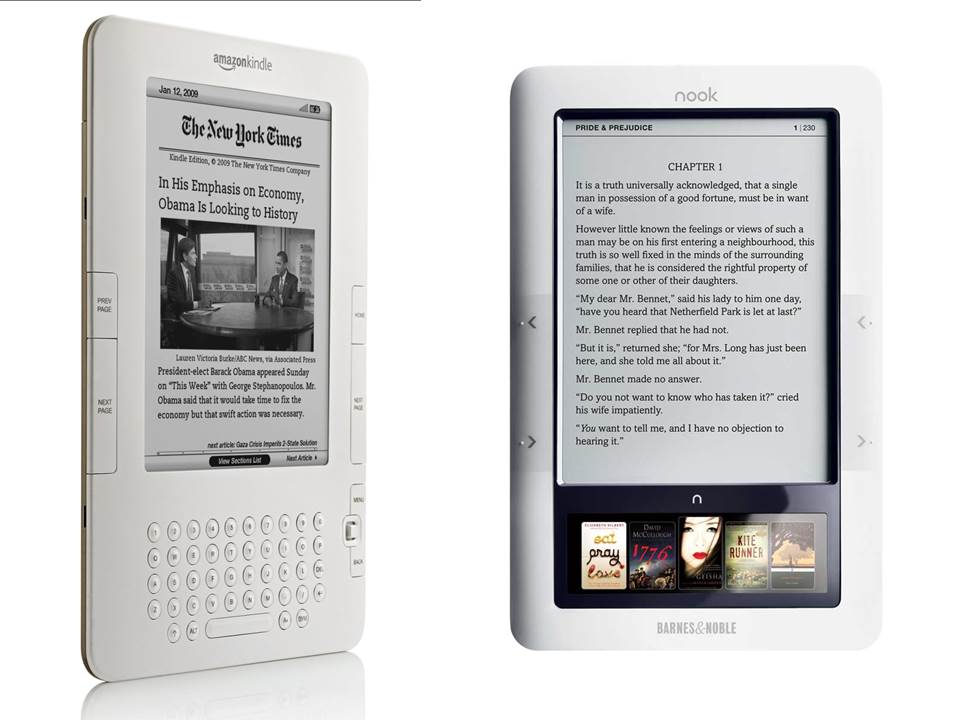 以本校架構之數位圖書館為例
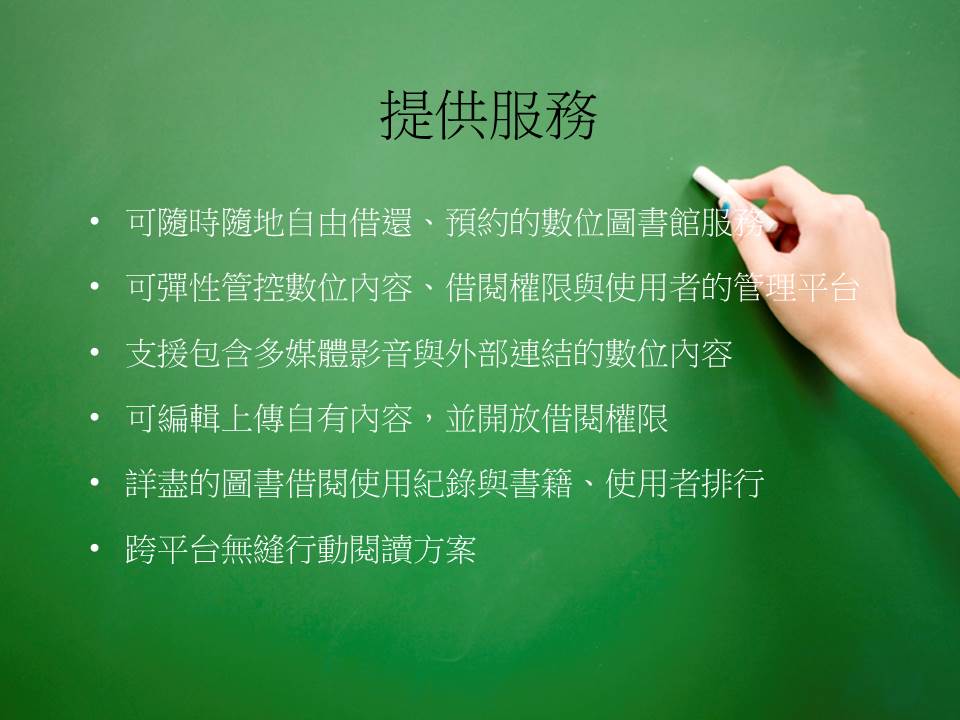 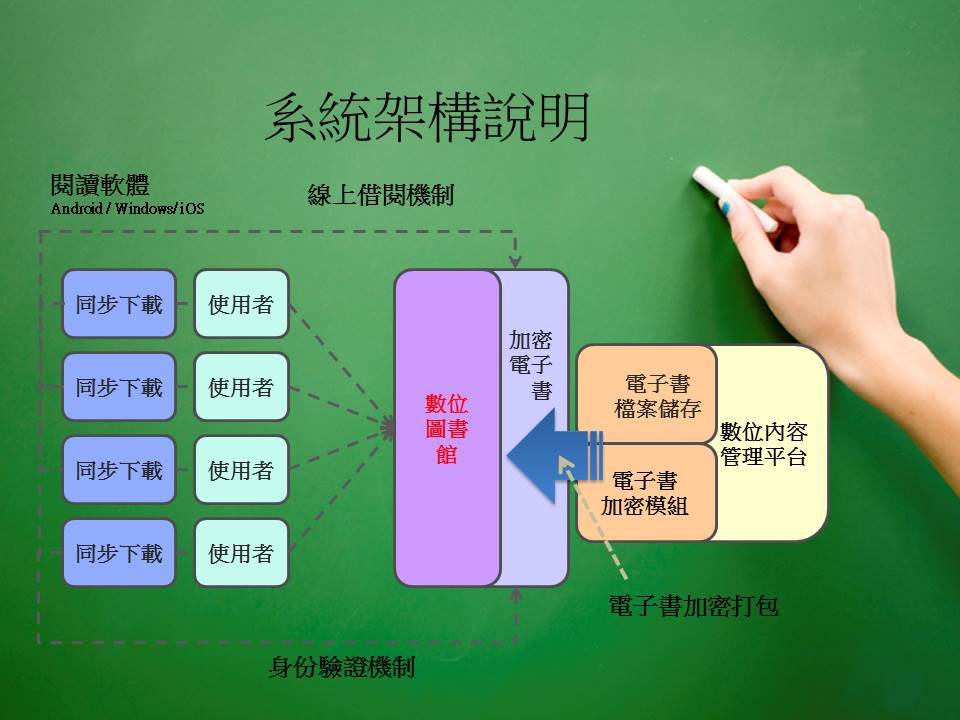 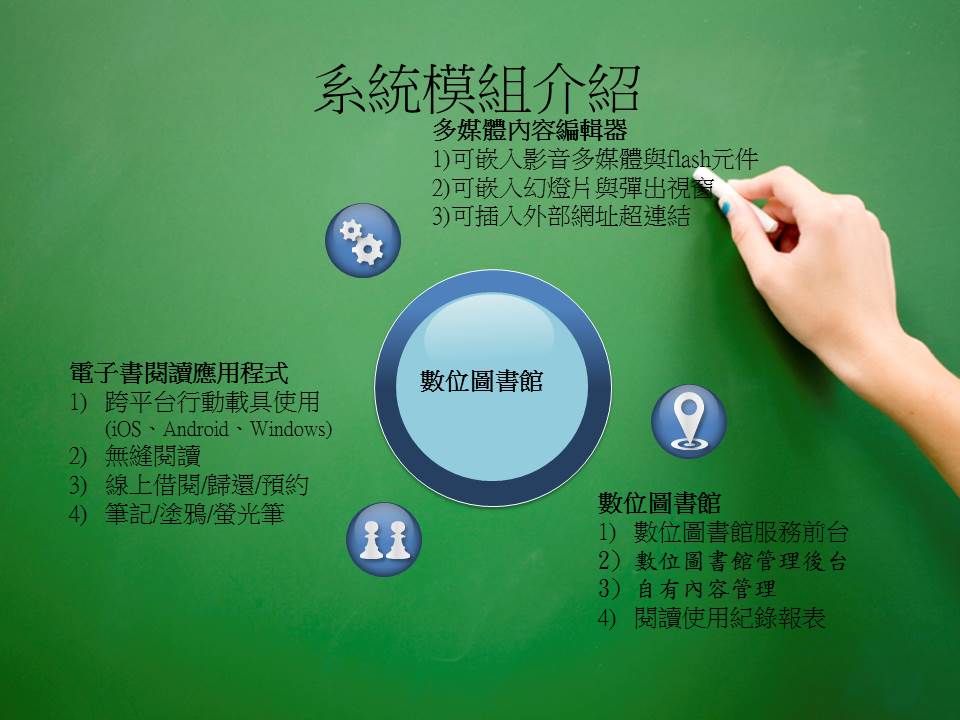 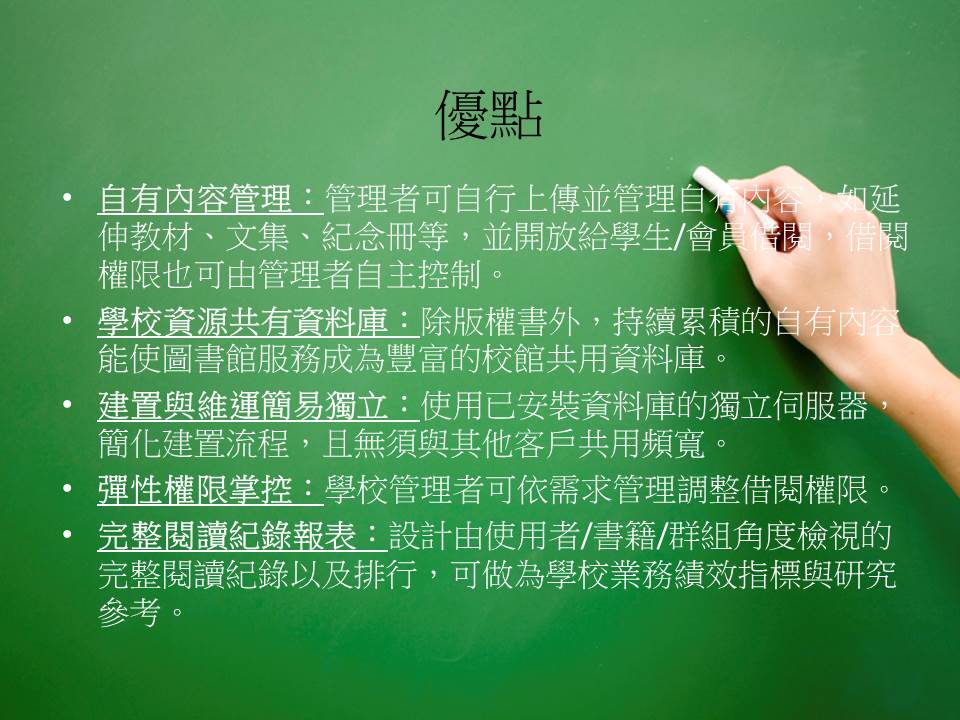 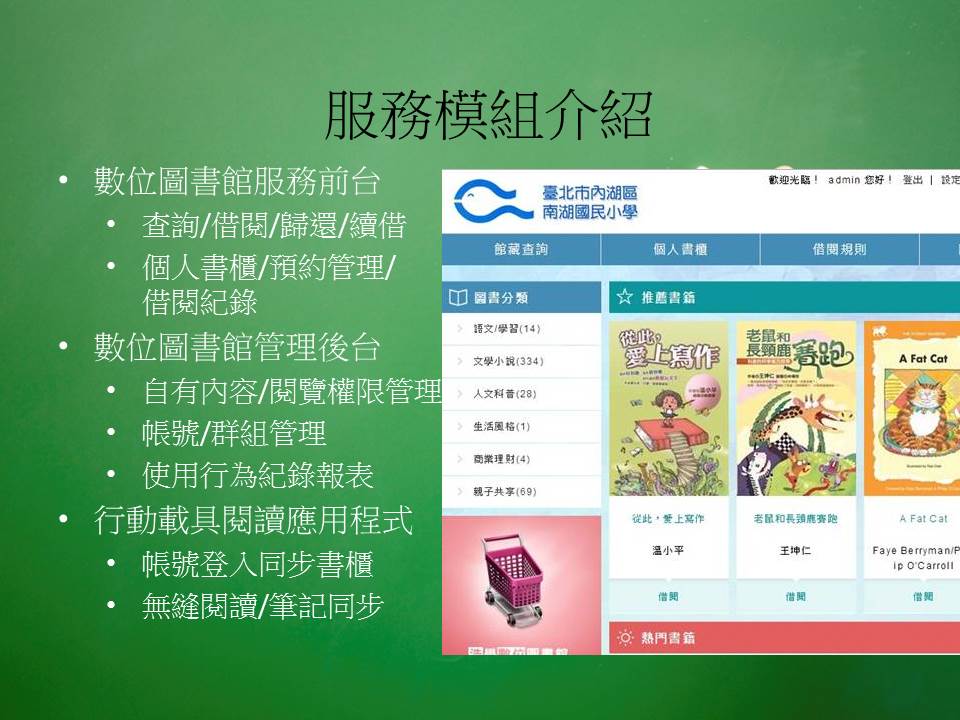 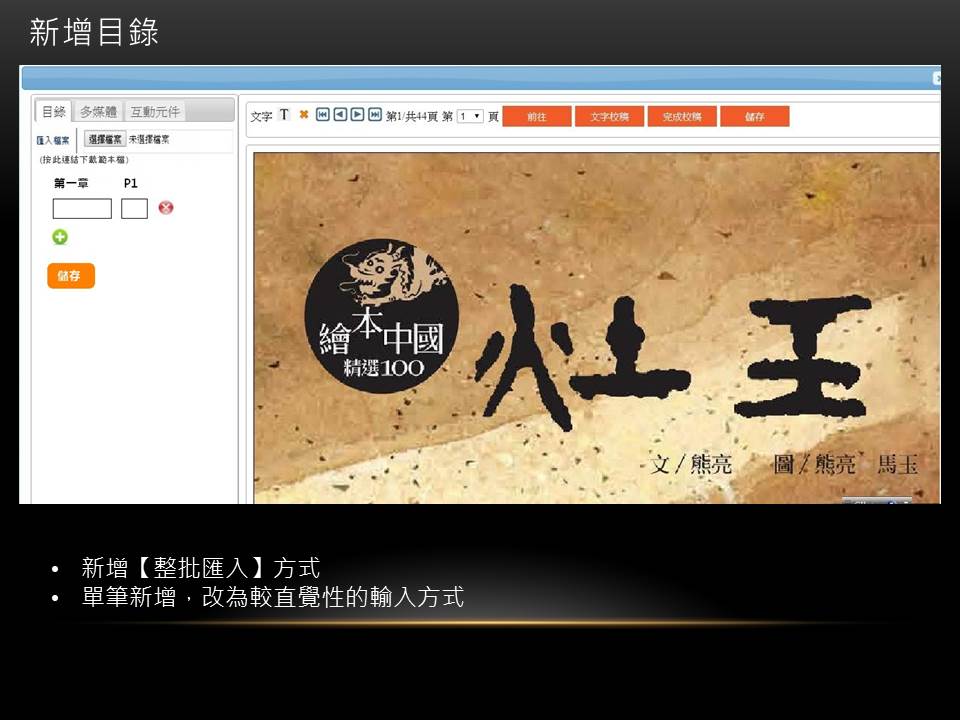 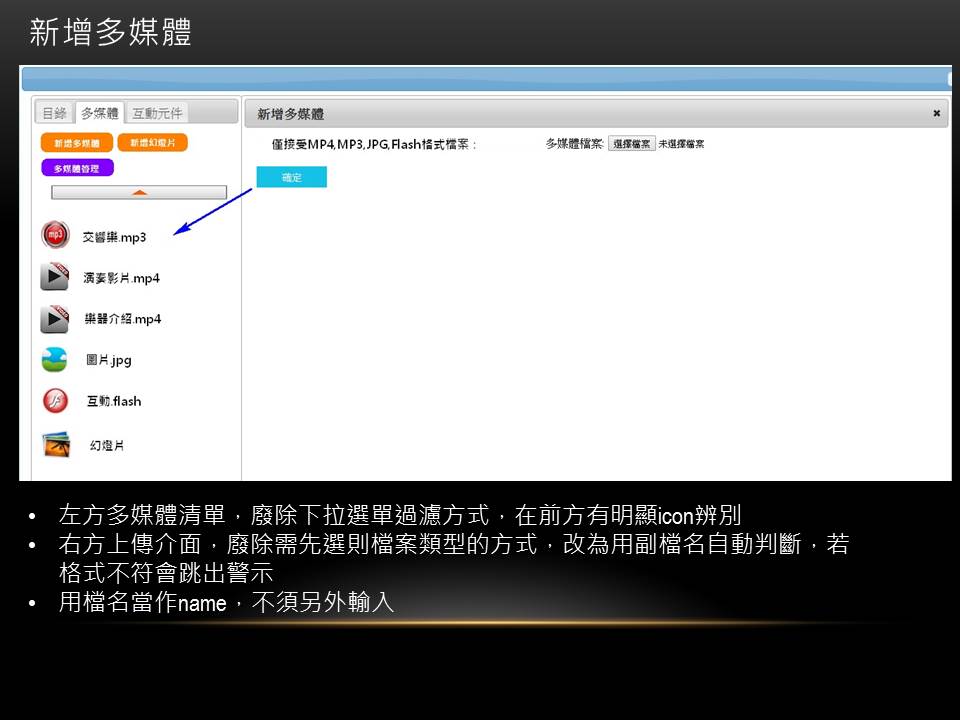 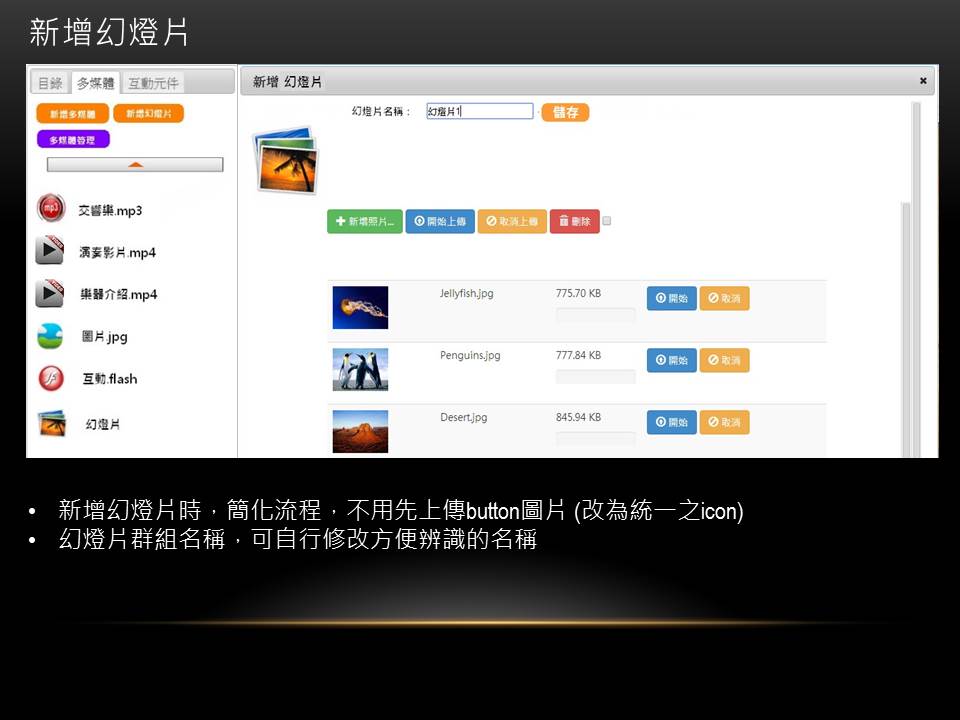 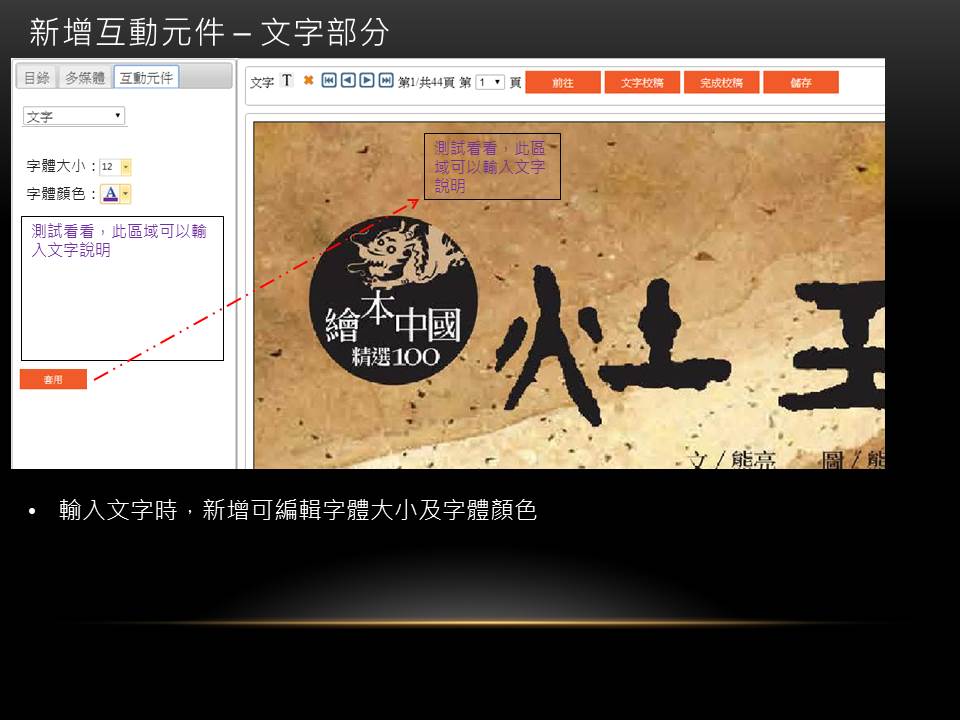 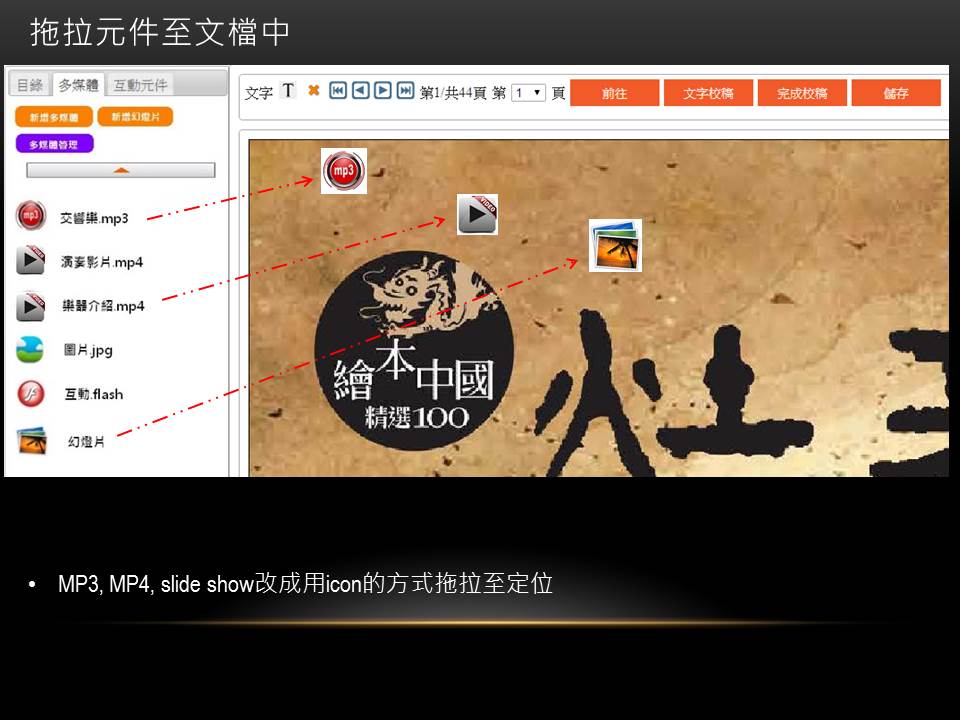 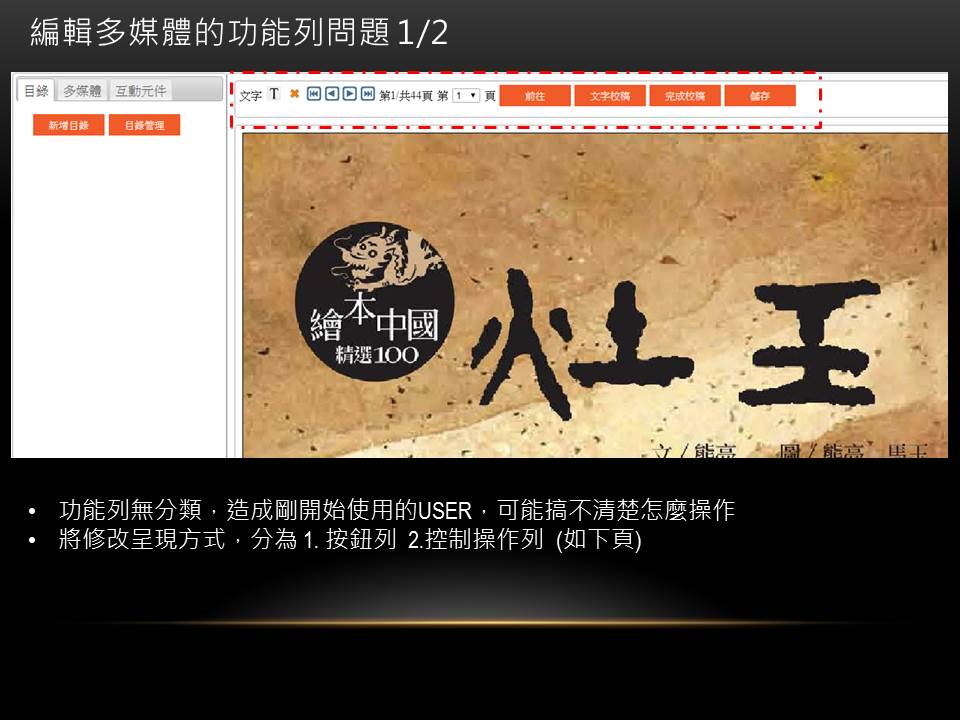 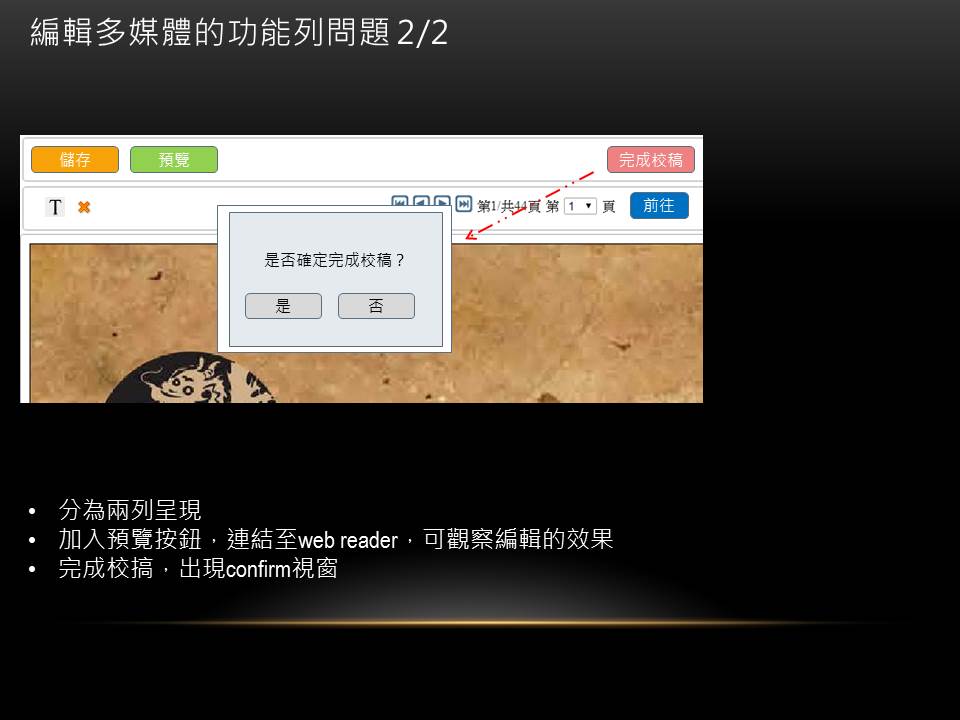 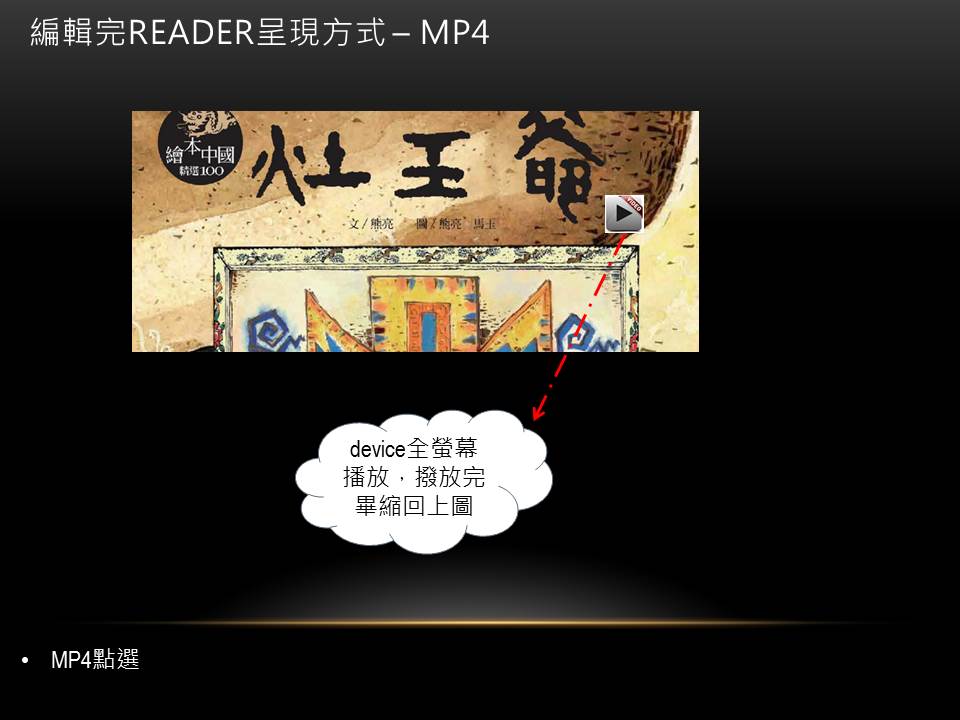 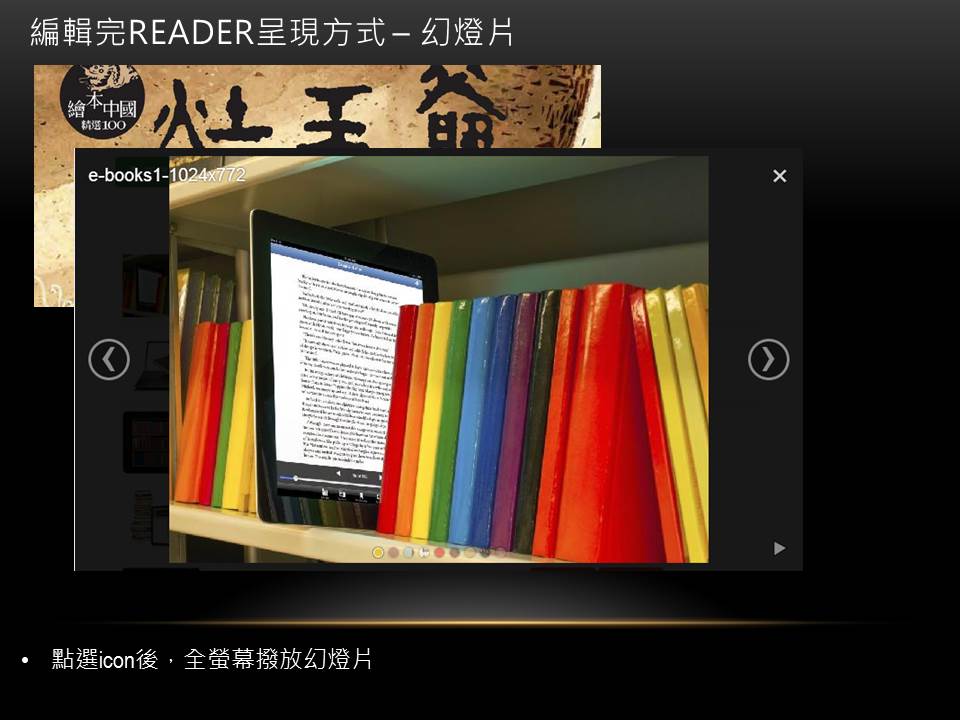 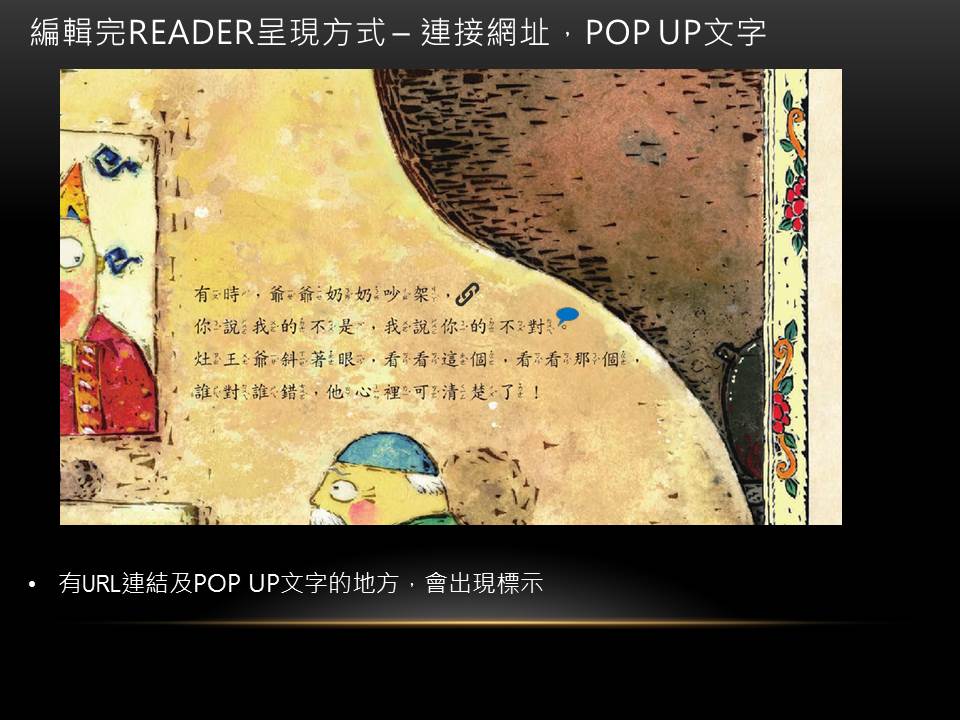 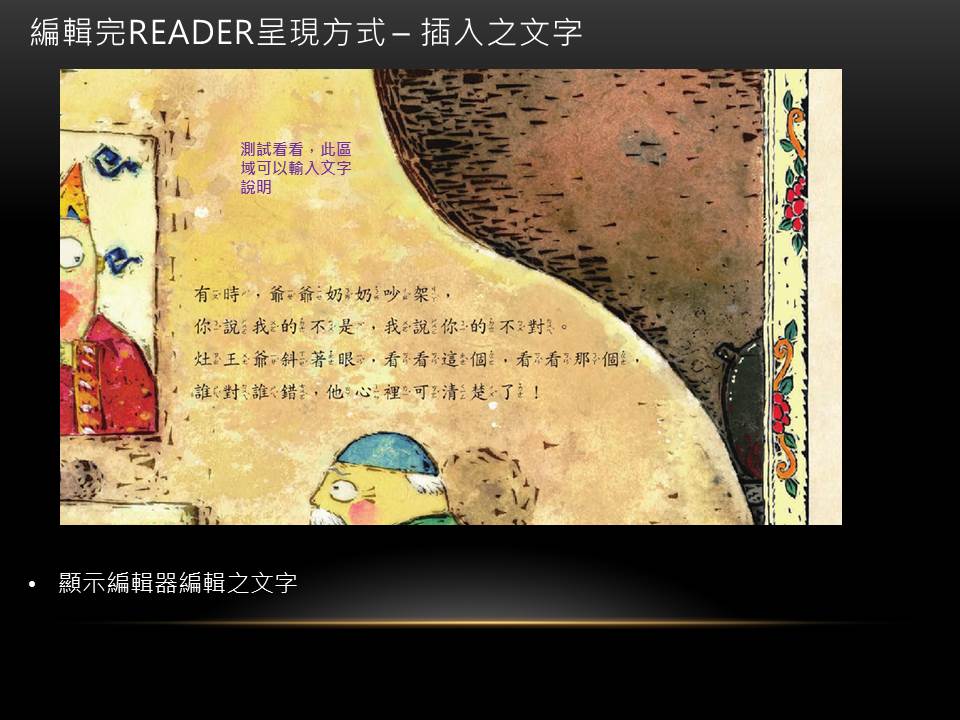 親子天下－閱讀的姿態，就是這麼美！
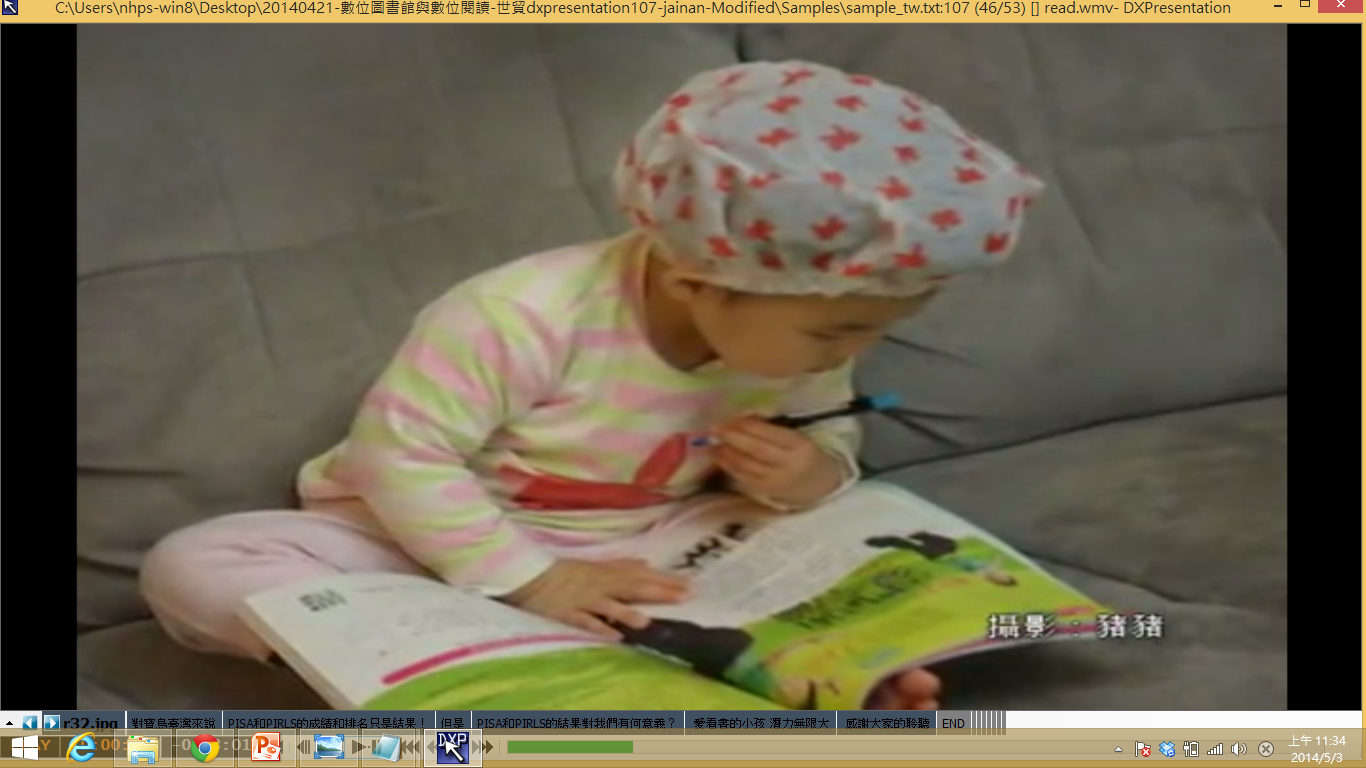 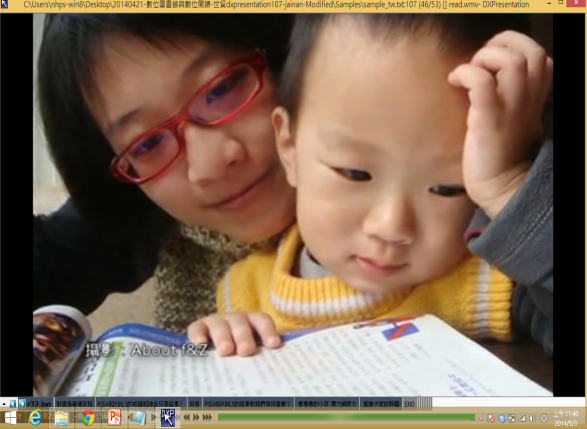 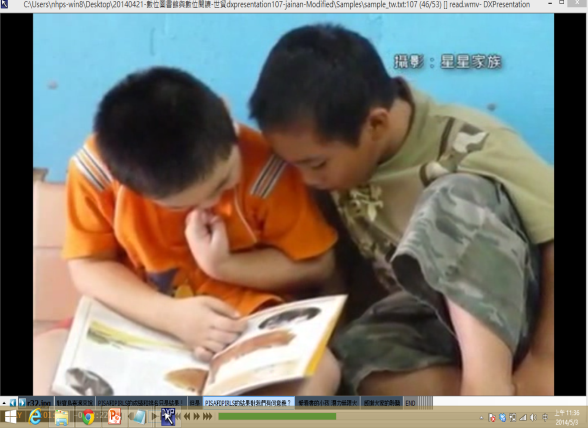 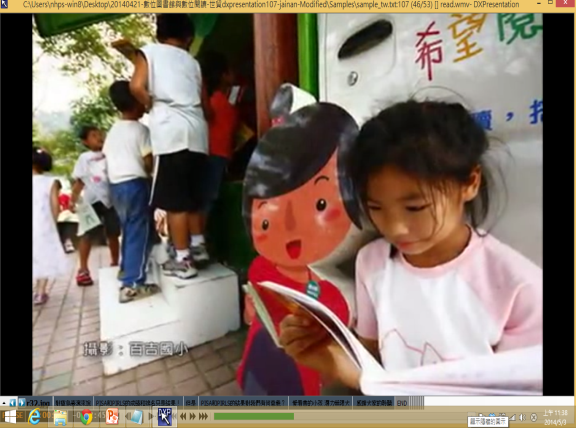 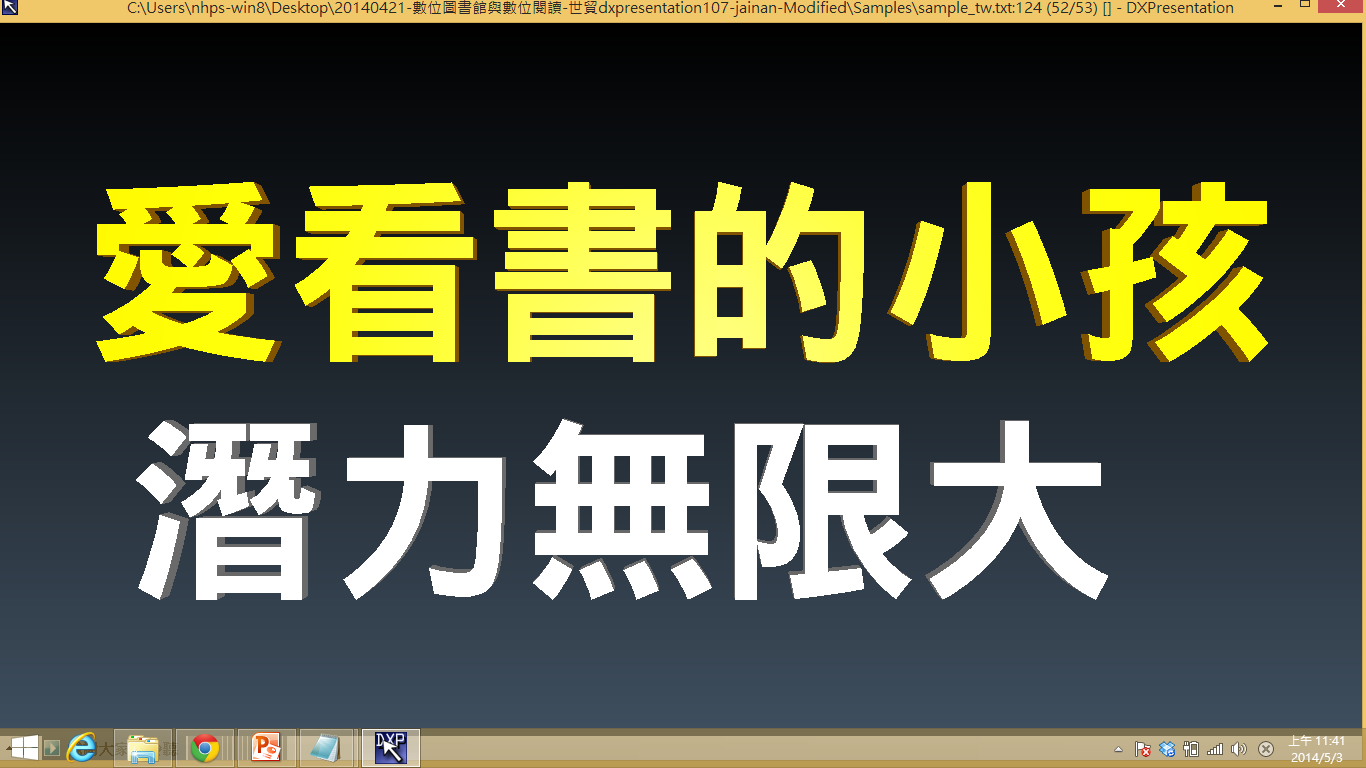 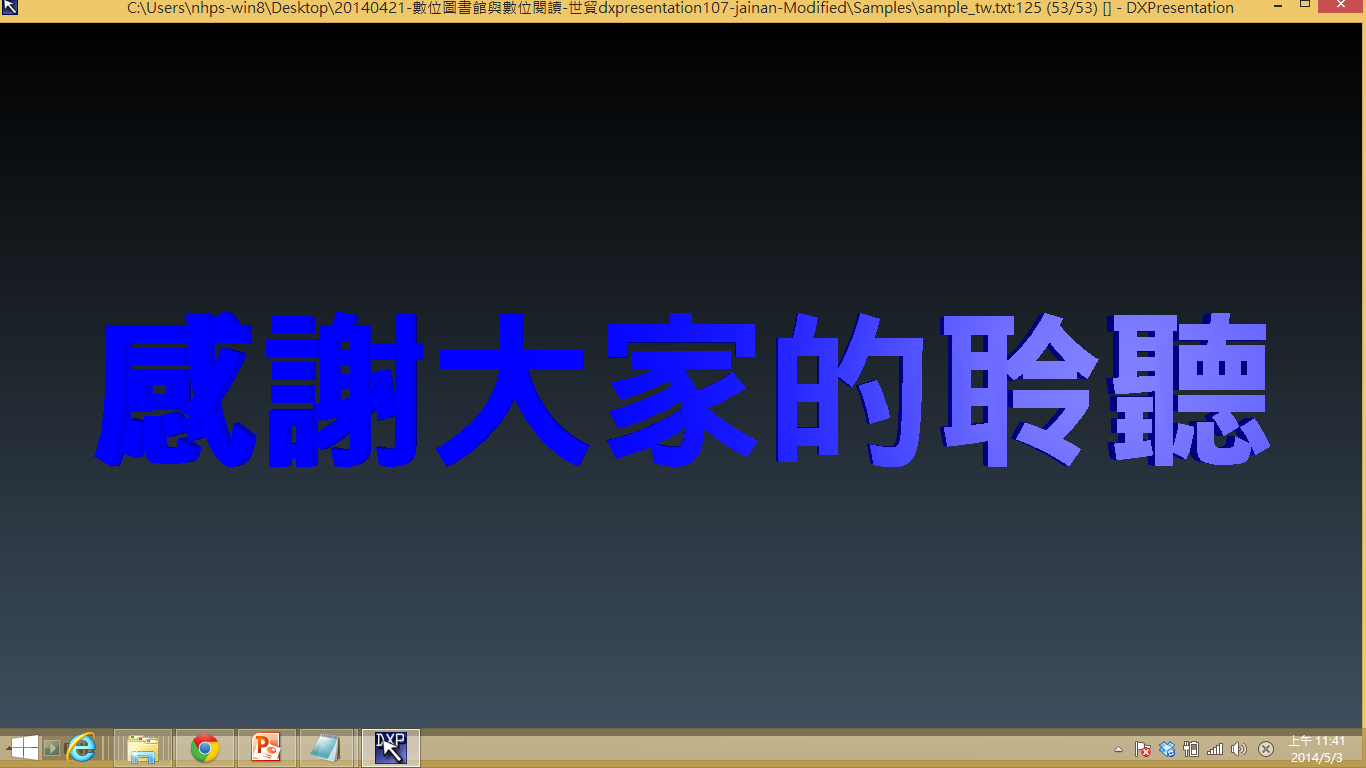